Точка безубыточности
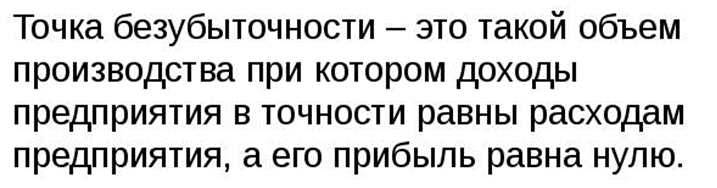 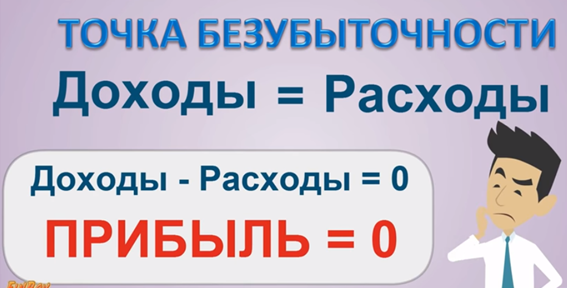 Точка безубыточности — объём производства и реализации продукции, при котором расходы будут компенсированы доходами, а при производстве и реализации каждой последующей единицы продукции предприятие начинает получать прибыль.        Точку безубыточности можно определить в единицах продукции или в денежном выражении
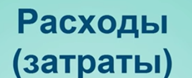 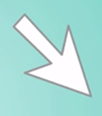 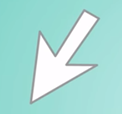 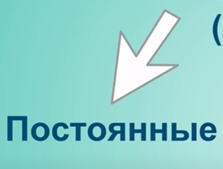 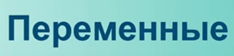 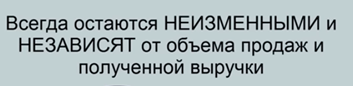 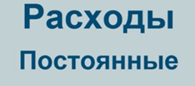 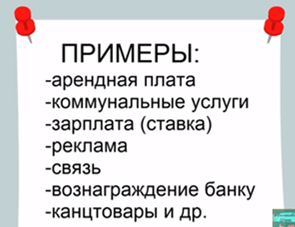 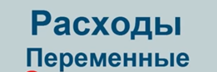 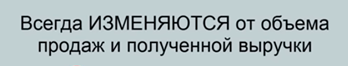 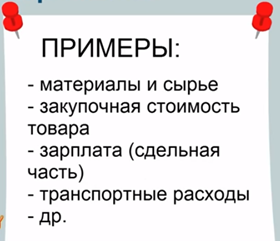 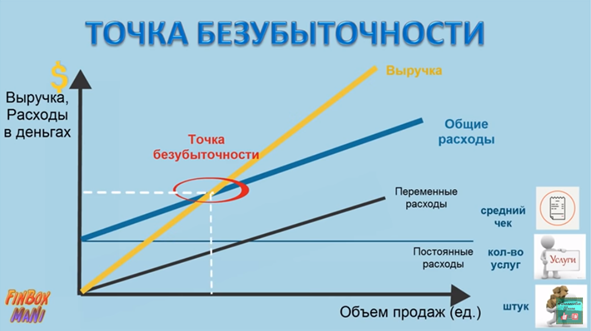 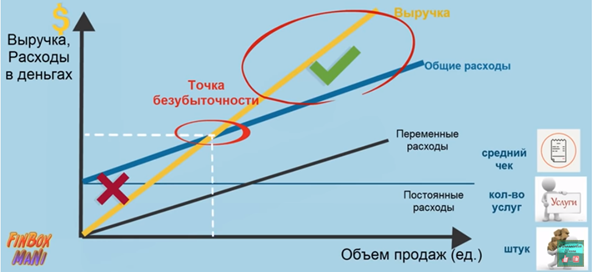 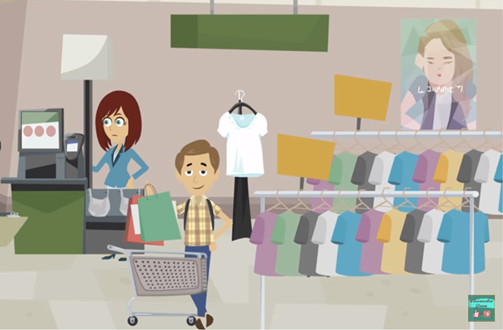 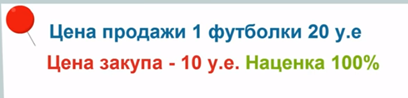 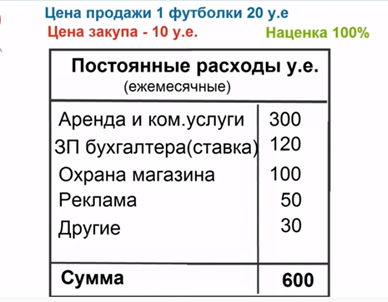 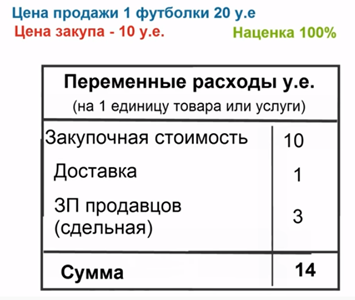 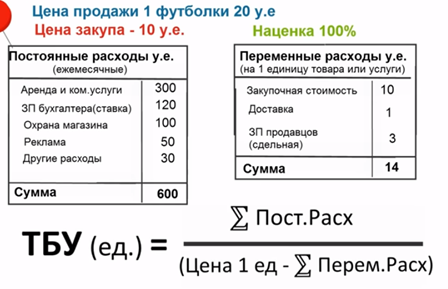 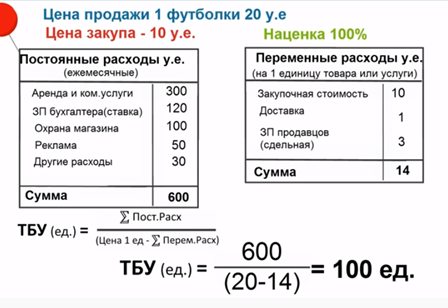 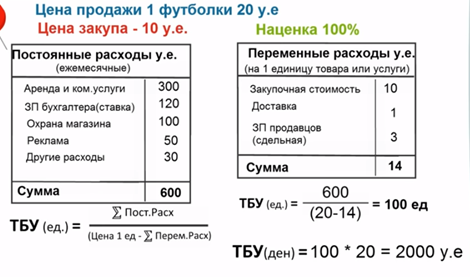 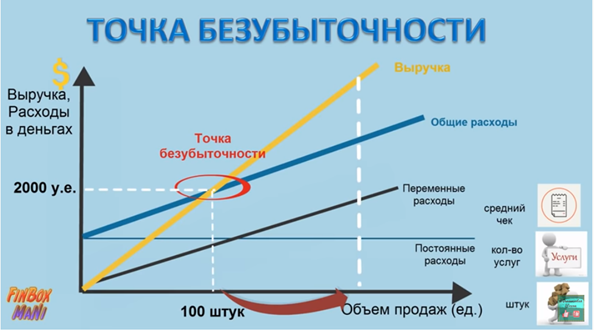